大中票券債券市場展望雙週報
2024/06/03
Peter Tsai
市場回顧
最近二週，美債10y利率轉為向上的走勢，一度升過4.60%，但在月底最後兩天又轉為下跌。上漲原因主要受到部份經濟數據仍佳以及官員講話偏鷹影響，債市利率上行；月底則因4月份核心PCE創下今年以來最小環比漲幅而走低。美國10y公債利率區間下移，但FED將政策利率維持在高檔更長期間的假設仍未改變。美債10y利率收在4.4985%。台灣公債利率在清淡交投中，面對30y公債標售利率上漲的反應冷淡，10y利率偏向下行，市場氣氛不再偏空看待。上週，10y利率收在1.62%，5y最近收在1.4748%。
歐債十年期利率走勢圖
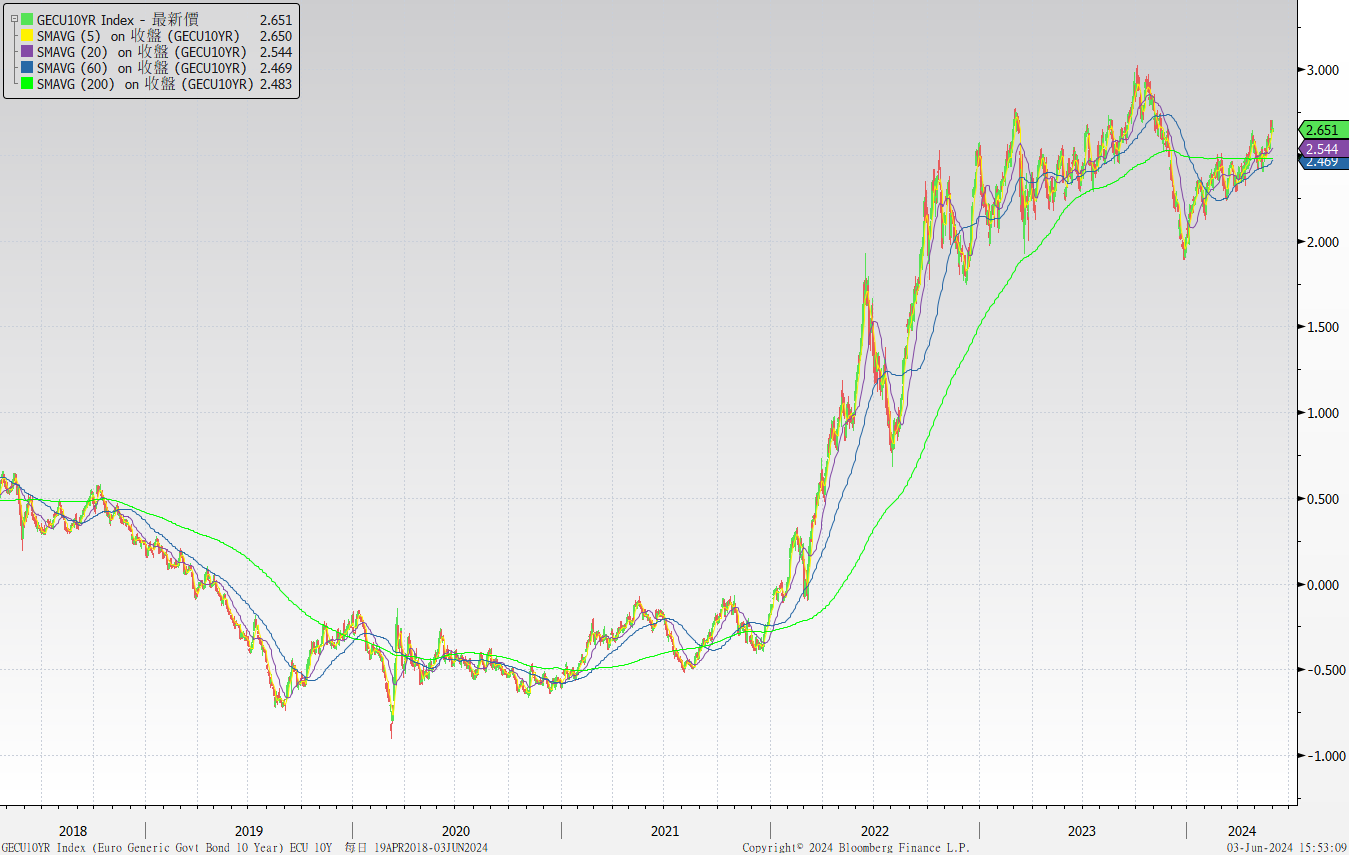 美債十年期利率走勢圖
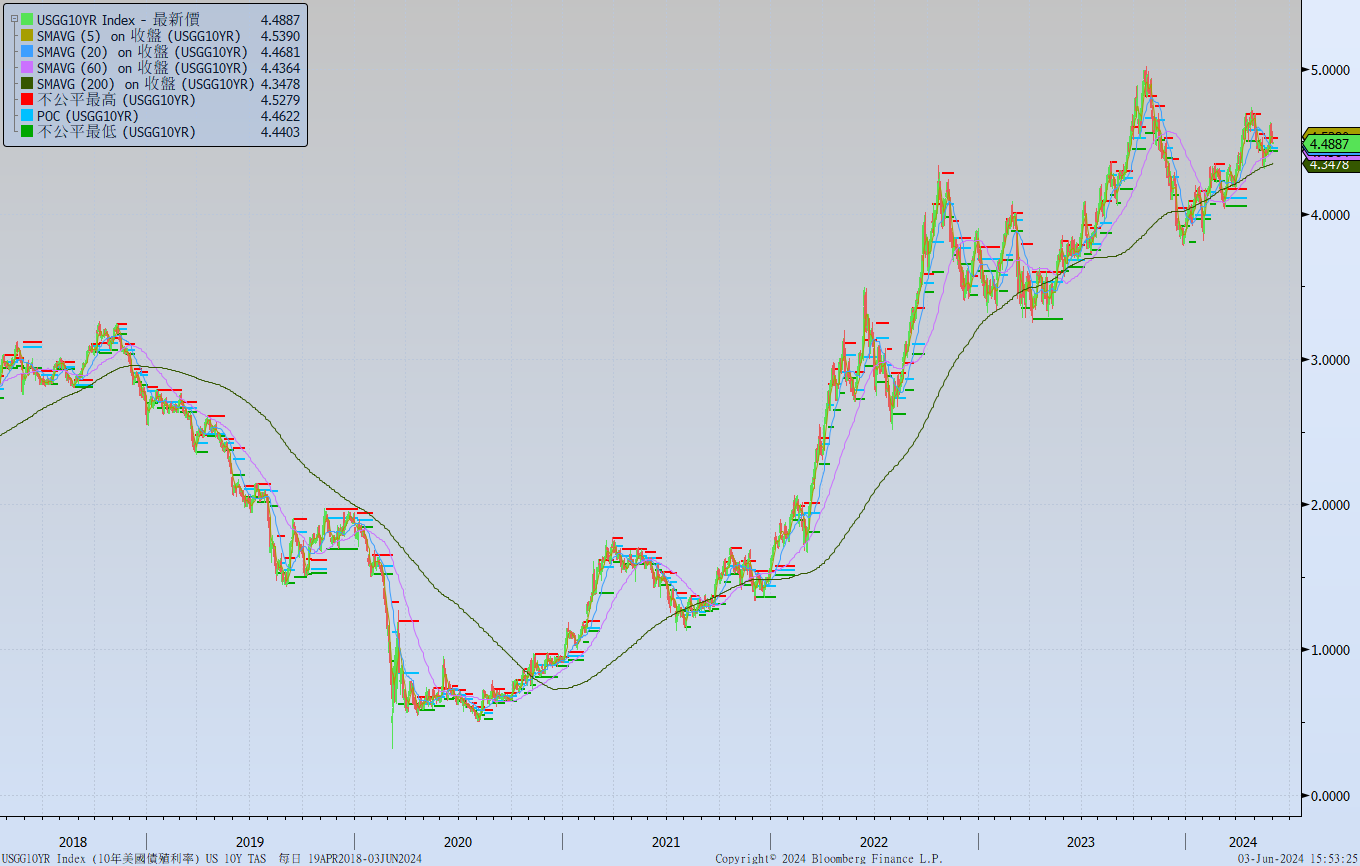 日債十年期利率走勢圖
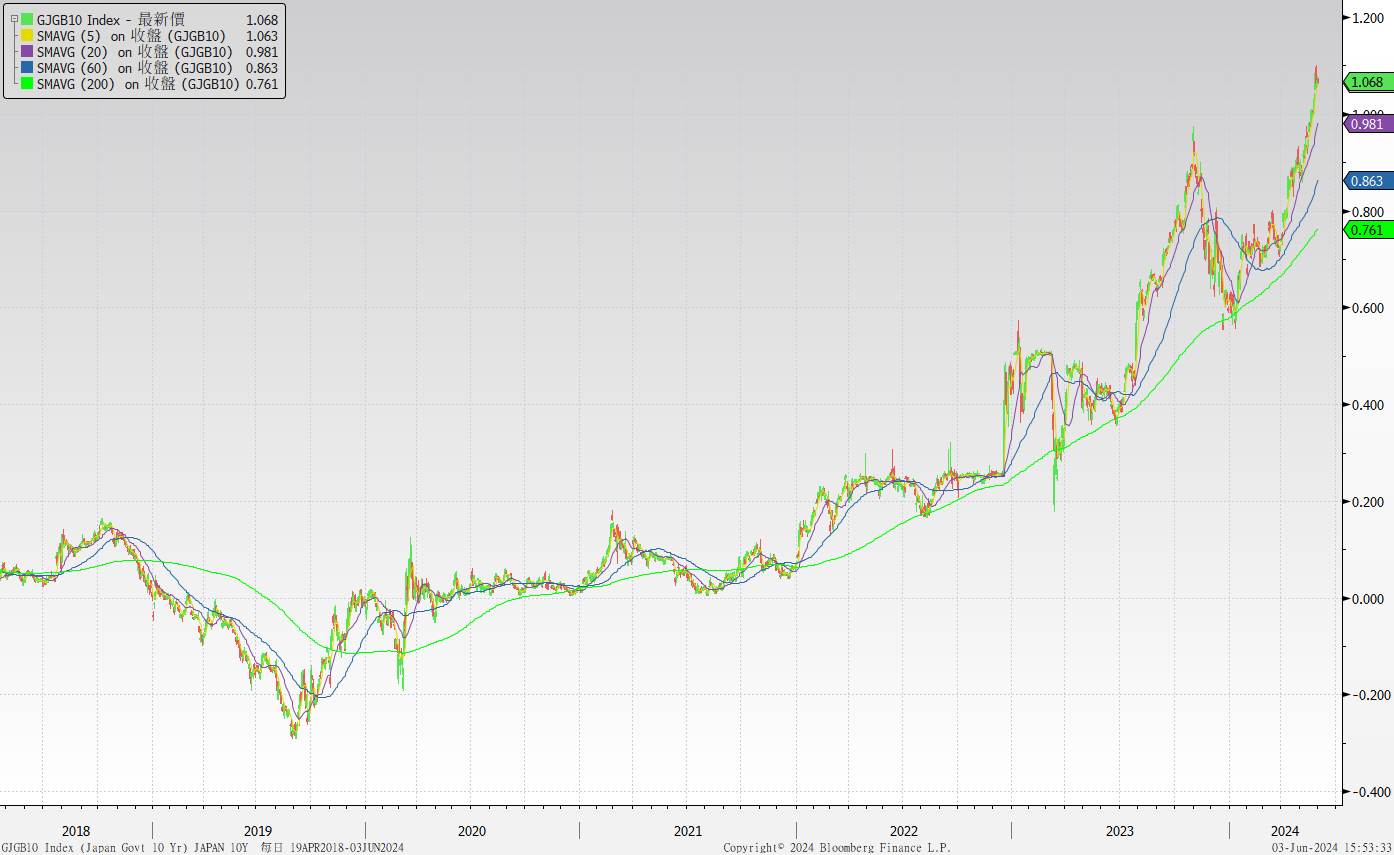 台債十年期利率走勢圖
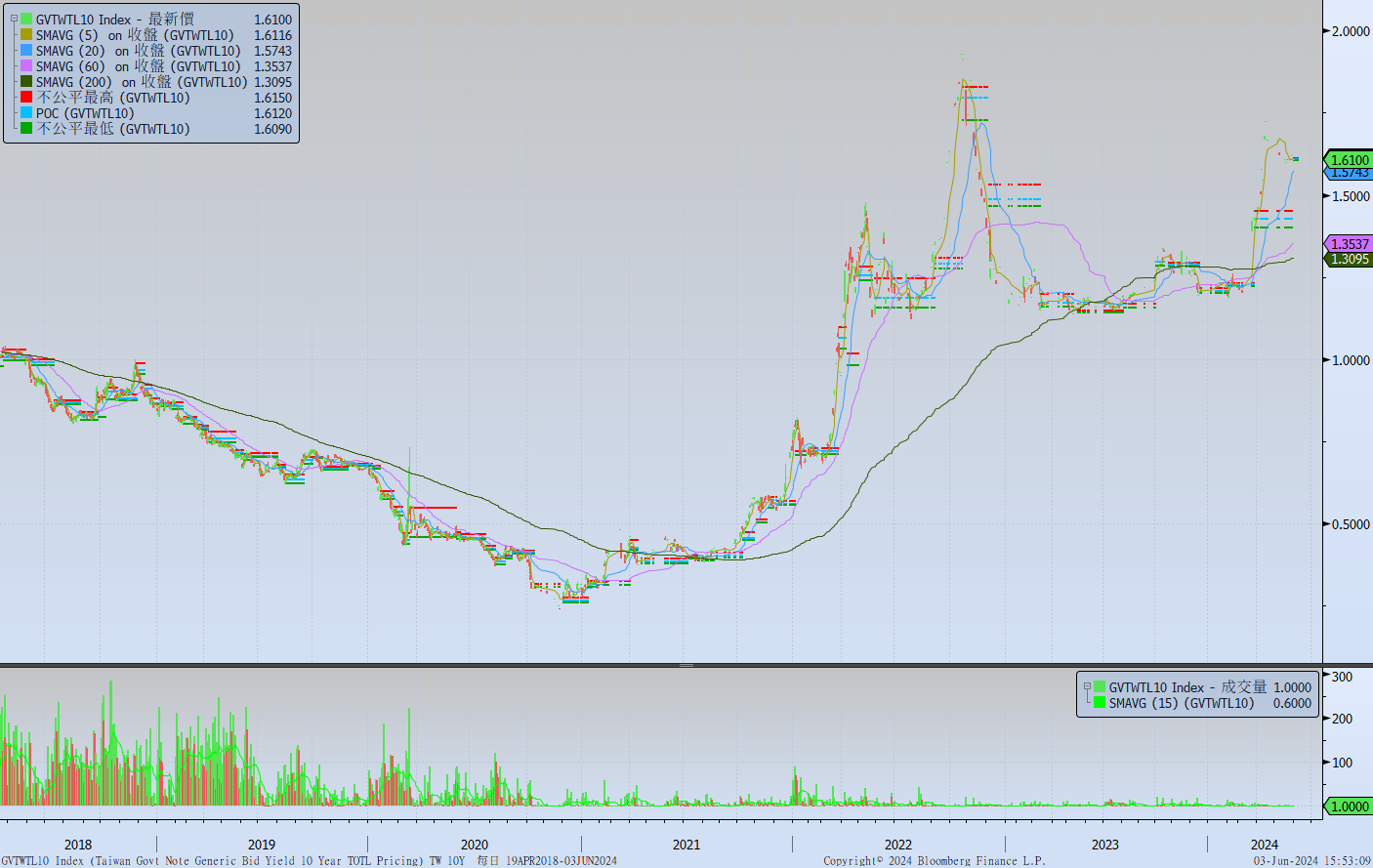 主要國家殖利率曲線
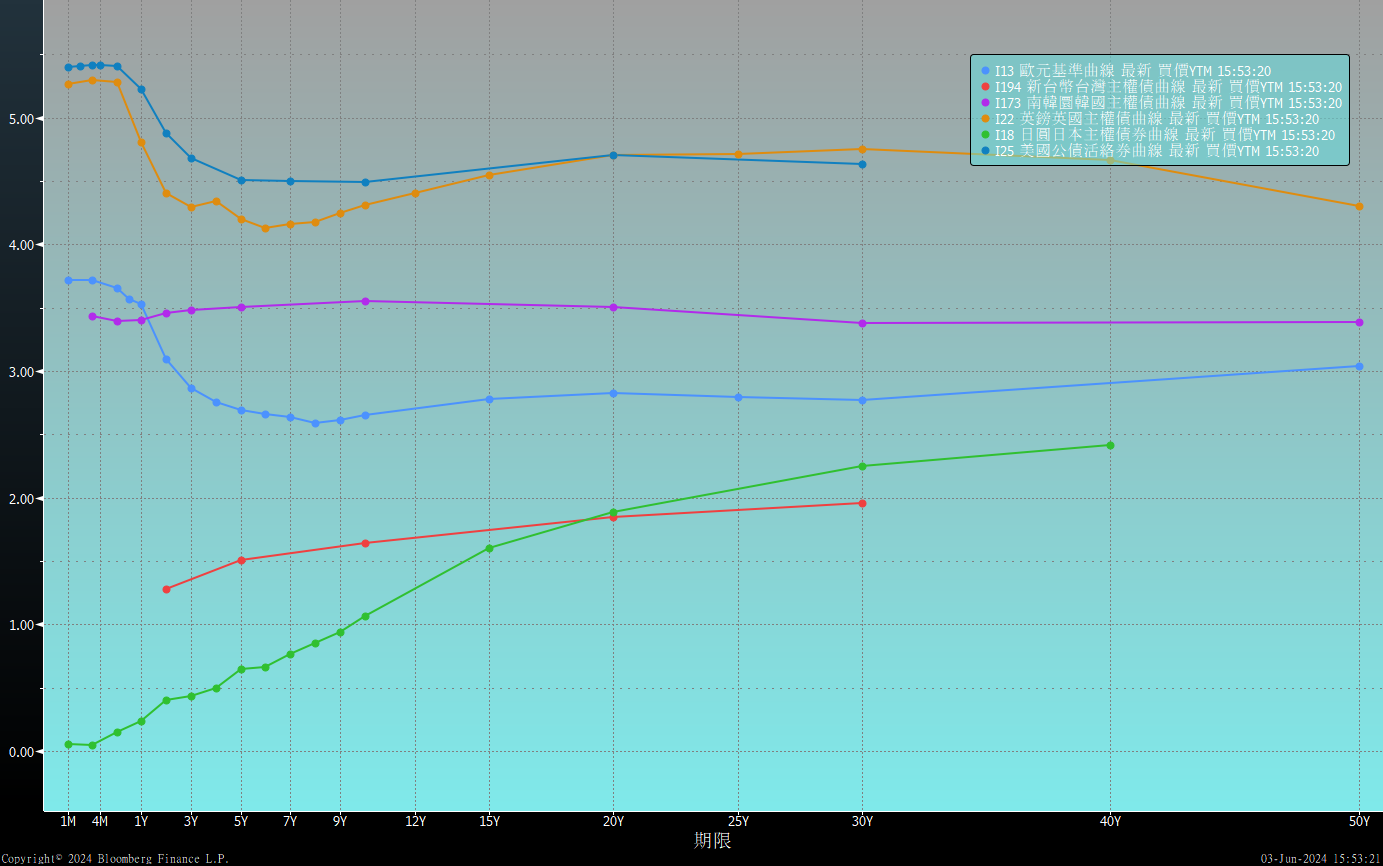 原物料指數
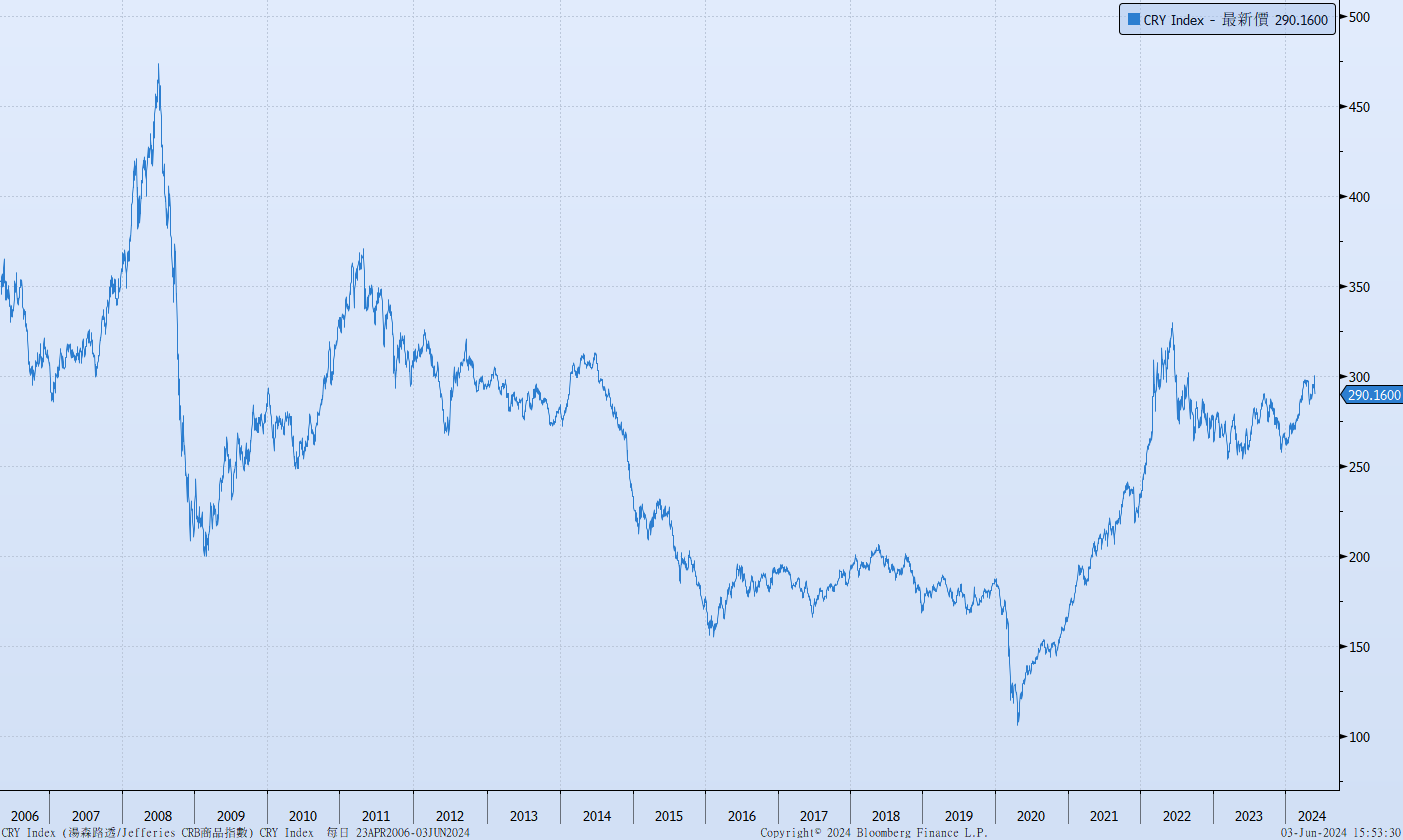 美國GDP成長率
密大消費信心
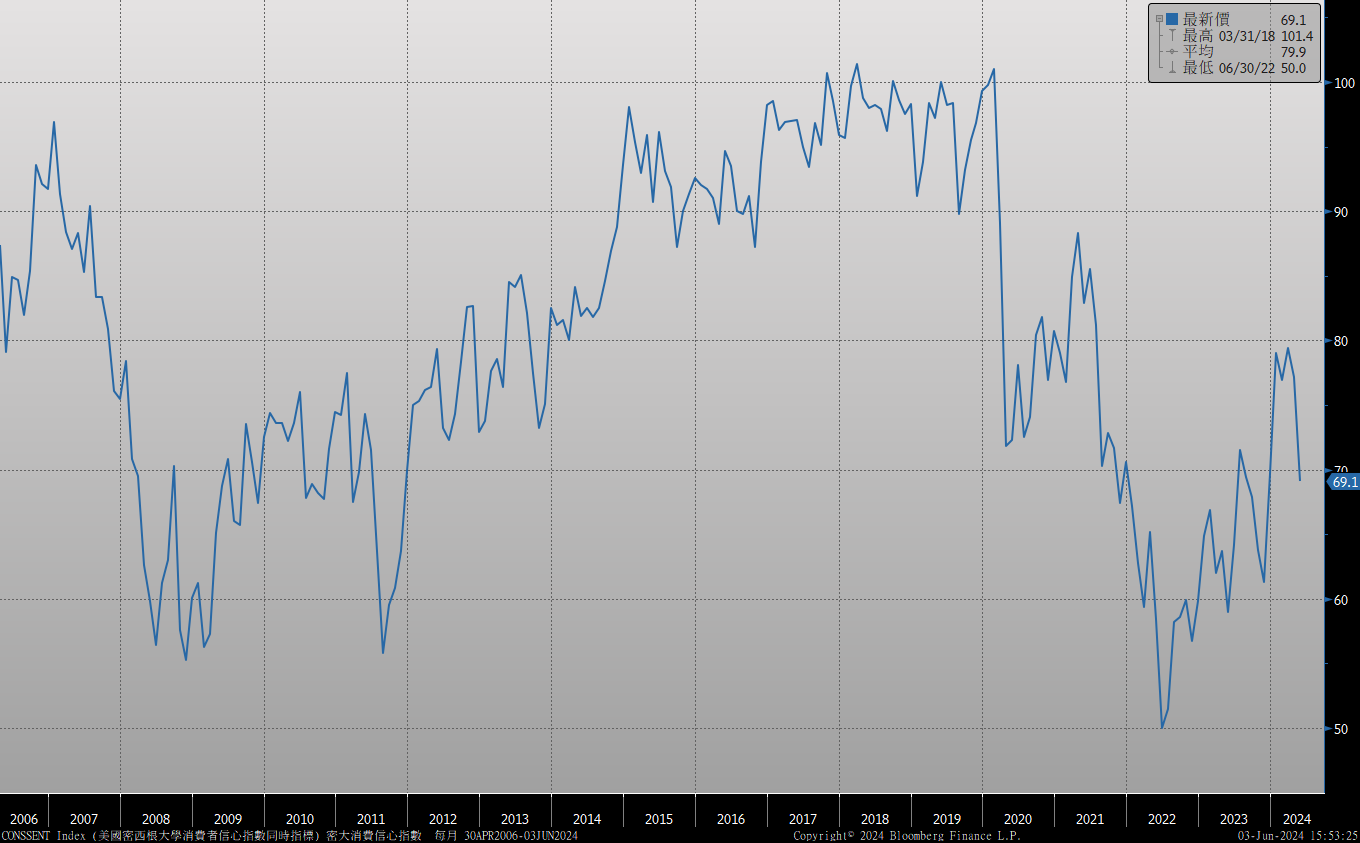 美國個人消費支出核心平減指數 經季調(年比)
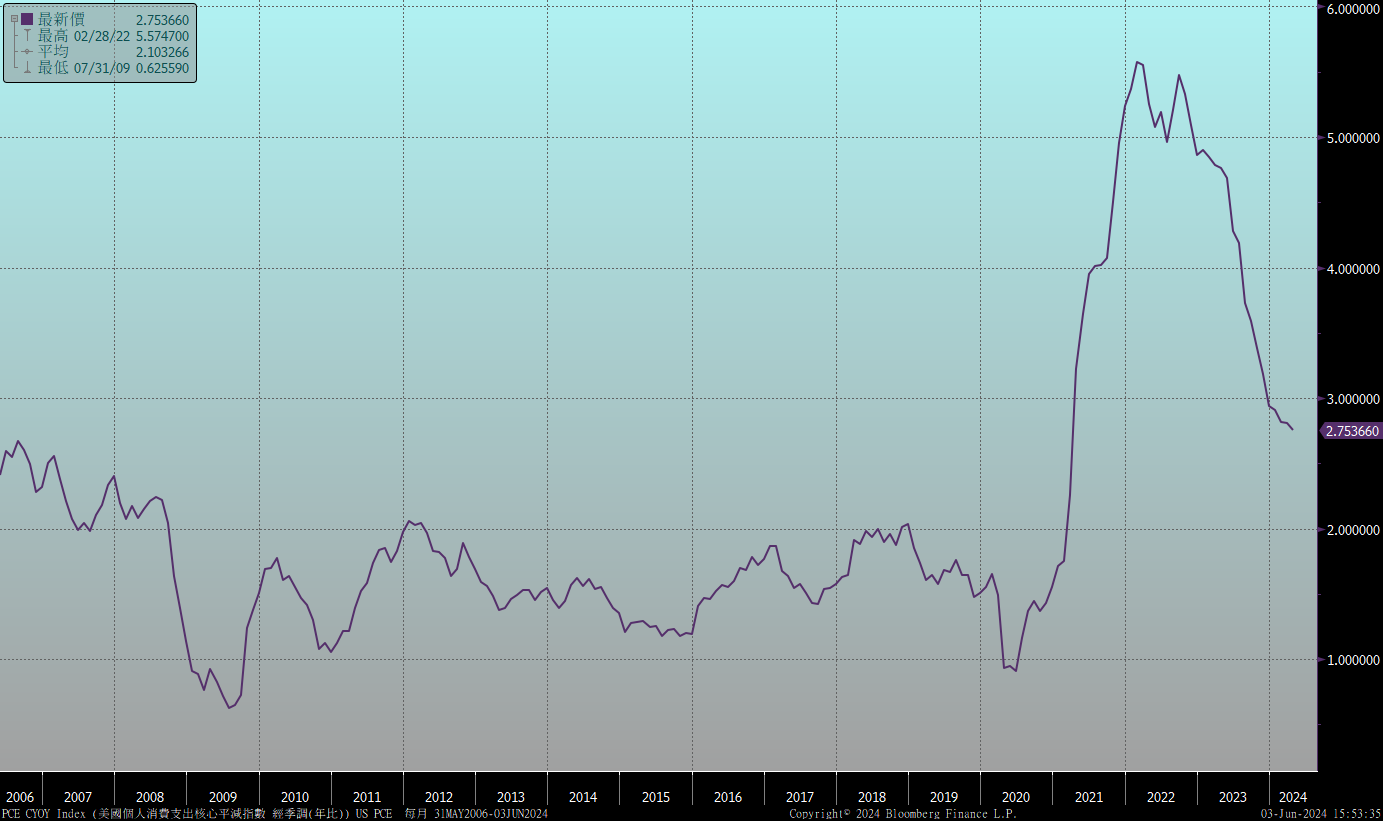 美國就業情況
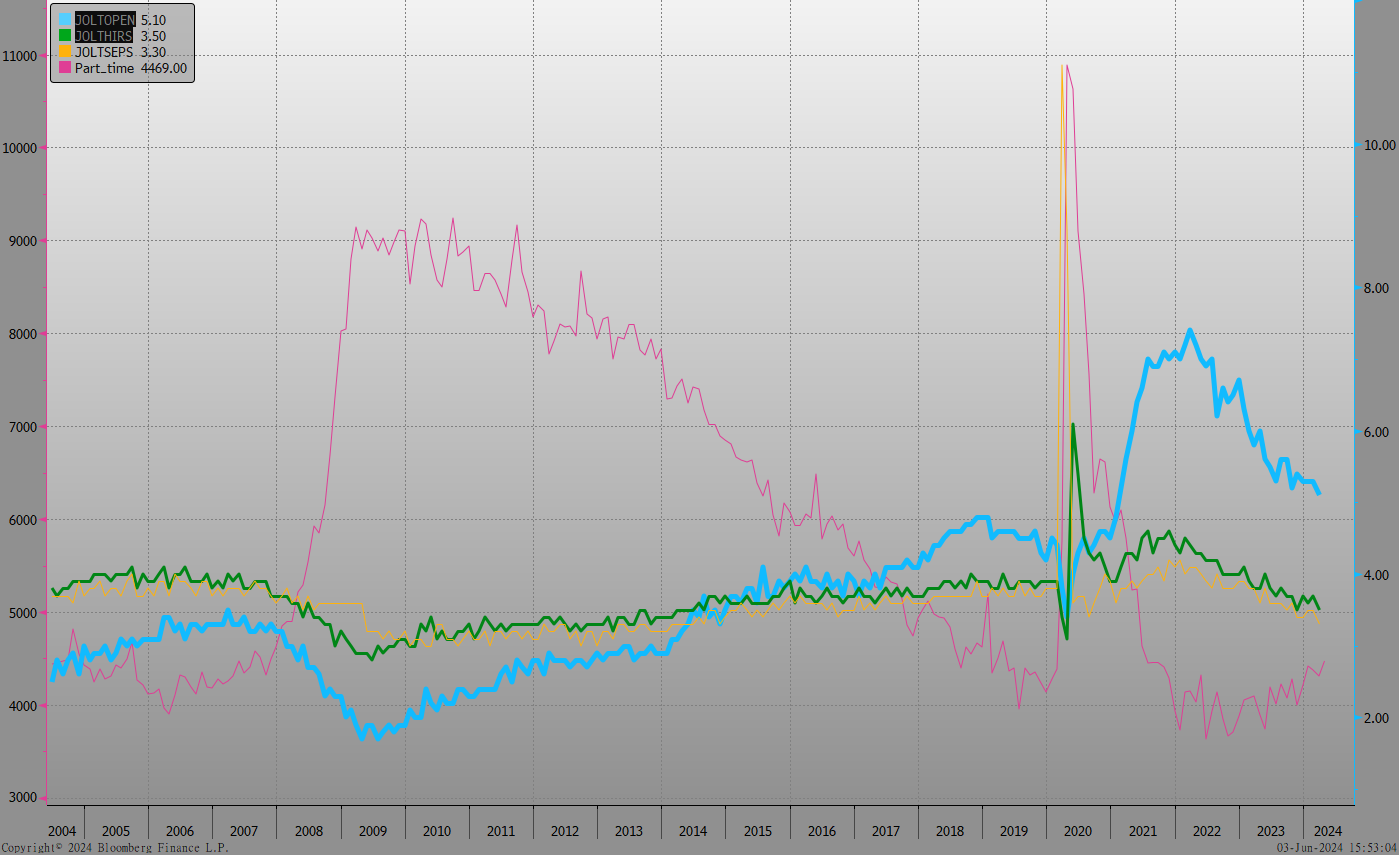 美國非農就業人數
美國新屋及成屋銷售
ISM指數
SOFR OIS
經濟數據預報
市場展望
從利率走勢看，美債10y利率區間下移至4.40%~4.70%，月線向下與季線向上，兩者即將交叉，預示利率在短線偏向整理的格局，應屬大區間波動行情。
經濟數據方面，即將公布美國5月ISM製造業數據，美國5月就業報告。台灣5月CPI數據。FOMC會議將在6/13召開，就市場觀察，預期不會降息。台債市場，10y公債利率在五月持續走低，利率來到近期低點，惟考慮到四月的電價調漲可能逐漸反映在五月的CPI數據上，不排除六月台灣央行可能升息，債市氣氛恐再轉向偏空。債券操作上，建議持續觀察物價壓力變化，若有補券需求，待利率上揚時可以酌量布局。